Semantisatieverhaal A:
Mijn neefje Sam is dol op fietsen. Maar echt héél dol. Hij fietst overal naartoe, ook als het keihard regent. Dus toen zijn fiets vorig jaar ineens verdween, was hij compleet in paniek. "Gestolen!" riep hij. “Of misschien verdwenen in een mysterieuze vallei!” Verdwenen in het grote dal tussen twee bergen in? Dat laatste leek ons niet te kunnen, want we wonen gewoon in een dorp zonder bergen.
Na maanden zoeken gaf Sam de hoop op. De fiets was echt verdwenen. Tot vorige week. De buurman, die toevallig archeoloog is of iemand die in de grond zoekt naar spullen van vroeger, ging een nieuwe tuin aanleggen en begon te graven. En ja hoor, op een halve meter diepte stuitte hij op iets dat groot en roestig was. “Ik heb iets gevonden!” riep hij. “Het lijkt een oude graftombe”. Een bouwwerk waarin een belangrijk persoon begraven ligt. In dit geval misschien wel een graftombe der koning? Een graftombe van de koning. Een koning die hier lang geleden geregeerd heeft misschien? Die het land heeft bestuurd of geleid? Iedereen kwam kijken. Zelfs de buurvrouw, de echtgenote van de archeoloog (dus de vrouw met wie de archeoloog getrouwd is). Ze kwam met een grote pot koffie en de koekjespot aan. En ook alle kinderen uit de straat kwamen kijken. Heel voorzichtig werd het ding opgegraven. “Dit moet behoren tot een belangrijk persoon”, mompelde de buurman serieus. Behoren tot betekent horen bij, zijn van.
En toen zag Sam het. “Dat is mijn fiets!” riep hij. Zijn mooie fiets was compleet verroest, het stuur zat scheef en de banden waren leeg. “Dit is niet meer te maken”, zuchtte de buurman. “Hij is vergelijkbaar met of lijkend op een fiets van 100 jaar oud”. Ja de fiets was echt overleden. Overleden betekent doodgaan, sterven. Sam begreep er niks van. “Hoe is mijn fiets hier onder de grond gekomen?” Het antwoord kwam van zijn kleine broertje. Die keek een beetje ongemakkelijk. "Ehh… ik had ‘m vorige zomer even geleend. Maar toen gleed hij per ongeluk de modder in. En ja, toen verdween hij vanzelf…“ Hmm.. Zou dat waar zijn? Iedereen begon zich er mee te bemoeien: “Dat kan niet!, “Jawel hoor!”, “Echt niet!” en terwijl niemand keek, roofden de kinderen uit de straat de koekjespot van de buurvrouw leeg. Leegroven betekent op een wilde manier alles stelen. Wat een zalige koekjes waren dat! Nu willen jullie natuurlijk weten wat Sam met zijn fiets gedaan heeft hè? Dat verklap ik niet! Dat behoort tot een groot geheim.
A
[Speaker Notes: Woordenoverzicht
de graftombe: het bouwwerk waarin een belangrijk persoon begraven ligt
der: van de
de vallei: het grote dal tussen twee bergen in
de archeoloog: iemand die in de grond zoekt naar spullen van vroeger
overlijden: doodgaan, sterven
de echtgenote: de vrouw met wie iemand getrouwd is
regeren: besturen, een land leiden
behoren tot: horen bij, zijn van
vergelijkbaar: lijkend op
leegroven: op een wilde manier alles stelen]
Gerarda Das
Marjan ter Harmsel
Mandy Routledge
Francis Vrielink
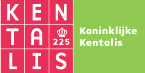 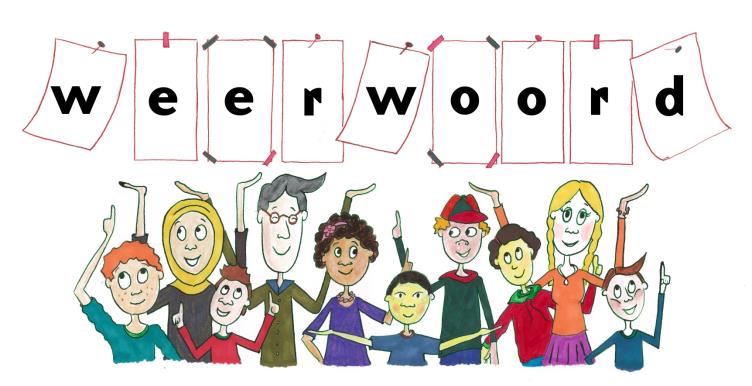 Week 10 – 4 maart 2025
Niveau A
de vallei
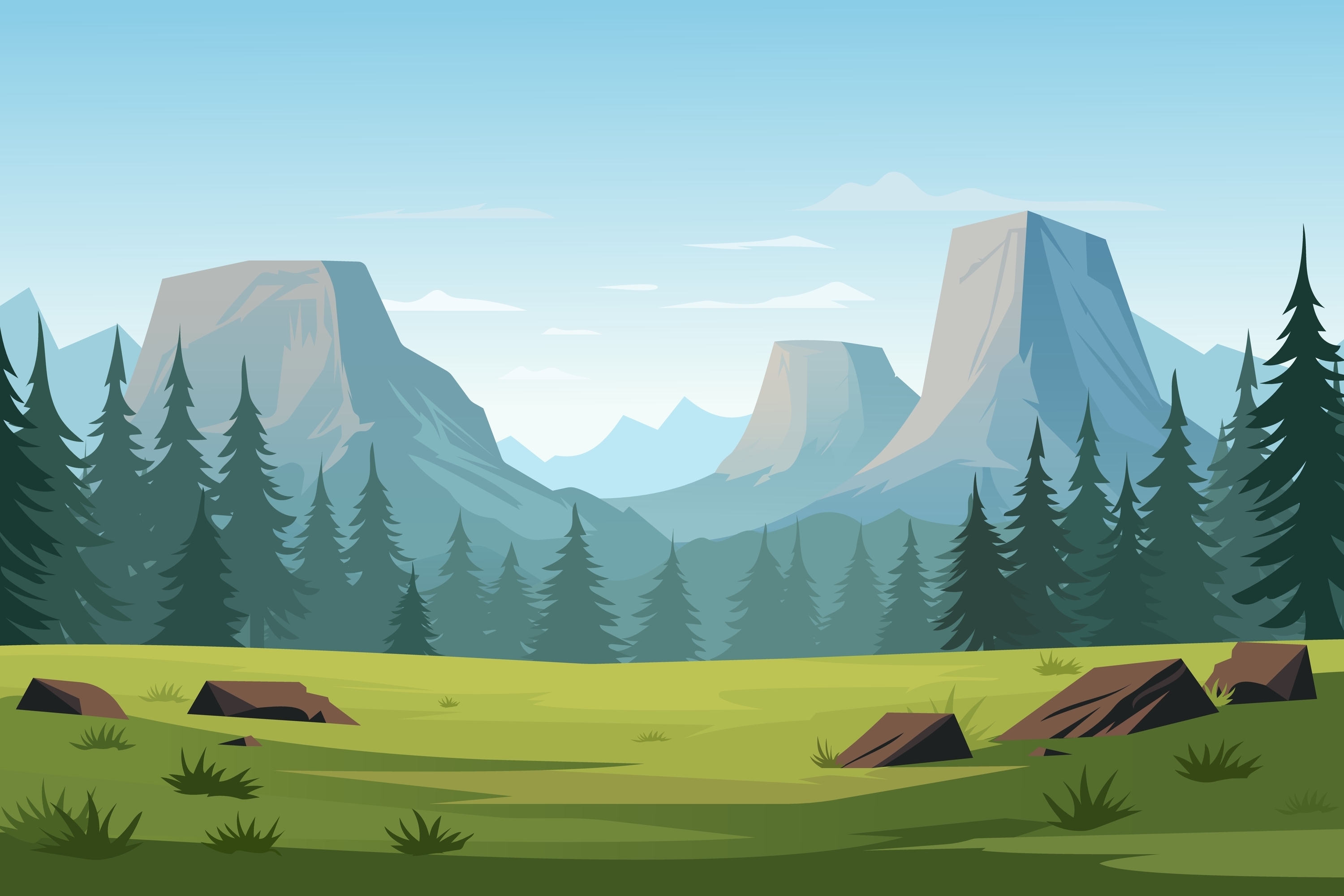 de archeoloog
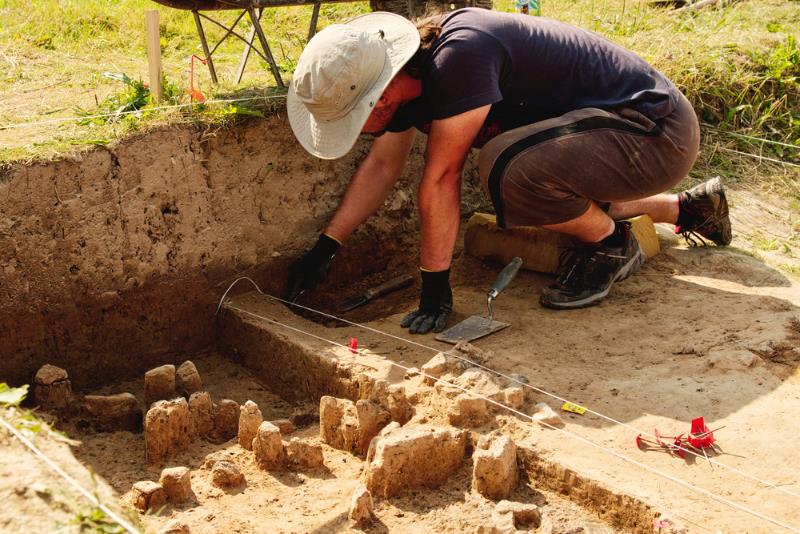 de graftombe
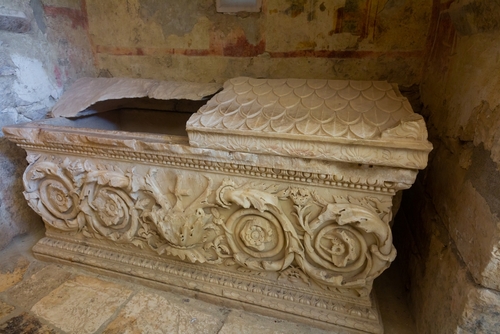 der
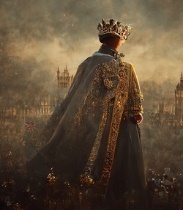 regeren
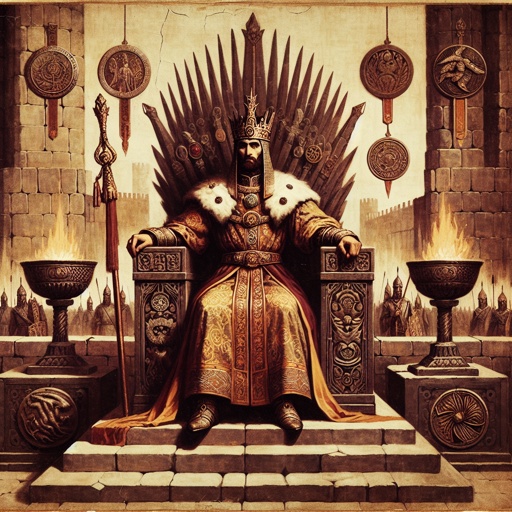 de echtgenote
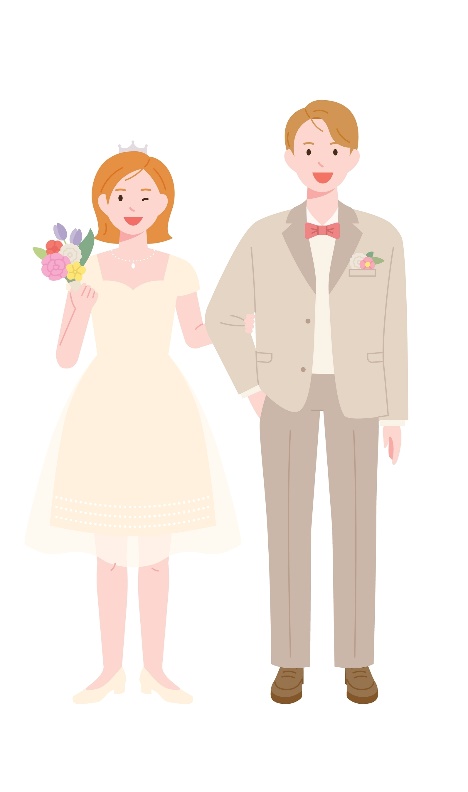 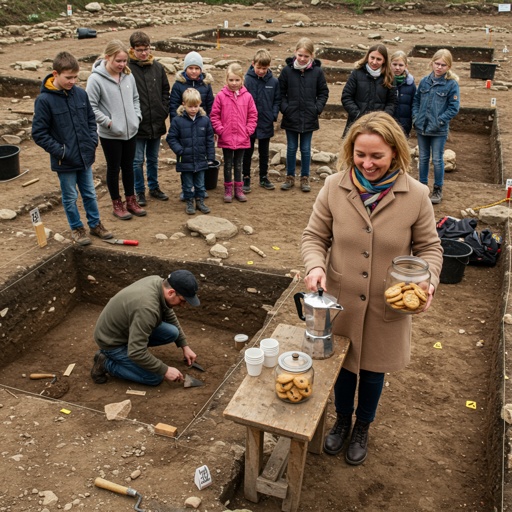 behoren tot
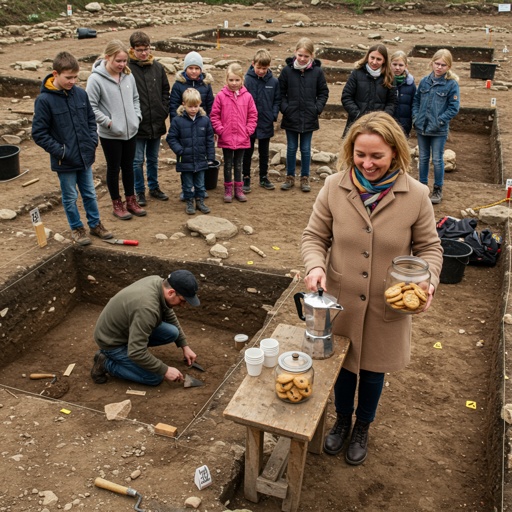 https://www.npostart.nl/cupcakecup/AT_2043342
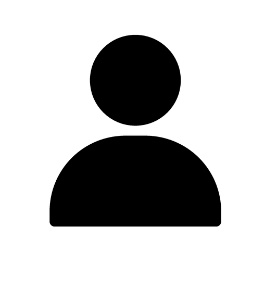 vergelijkbaar
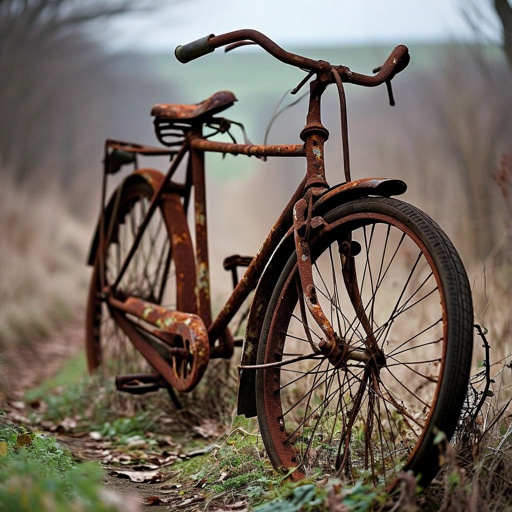 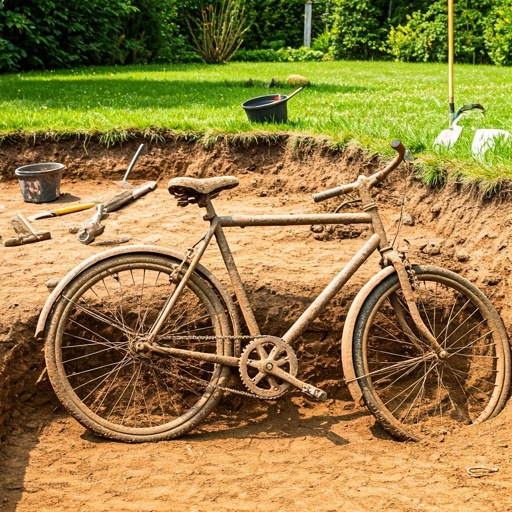 overlijden
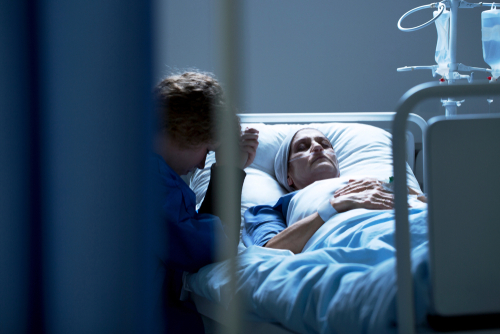 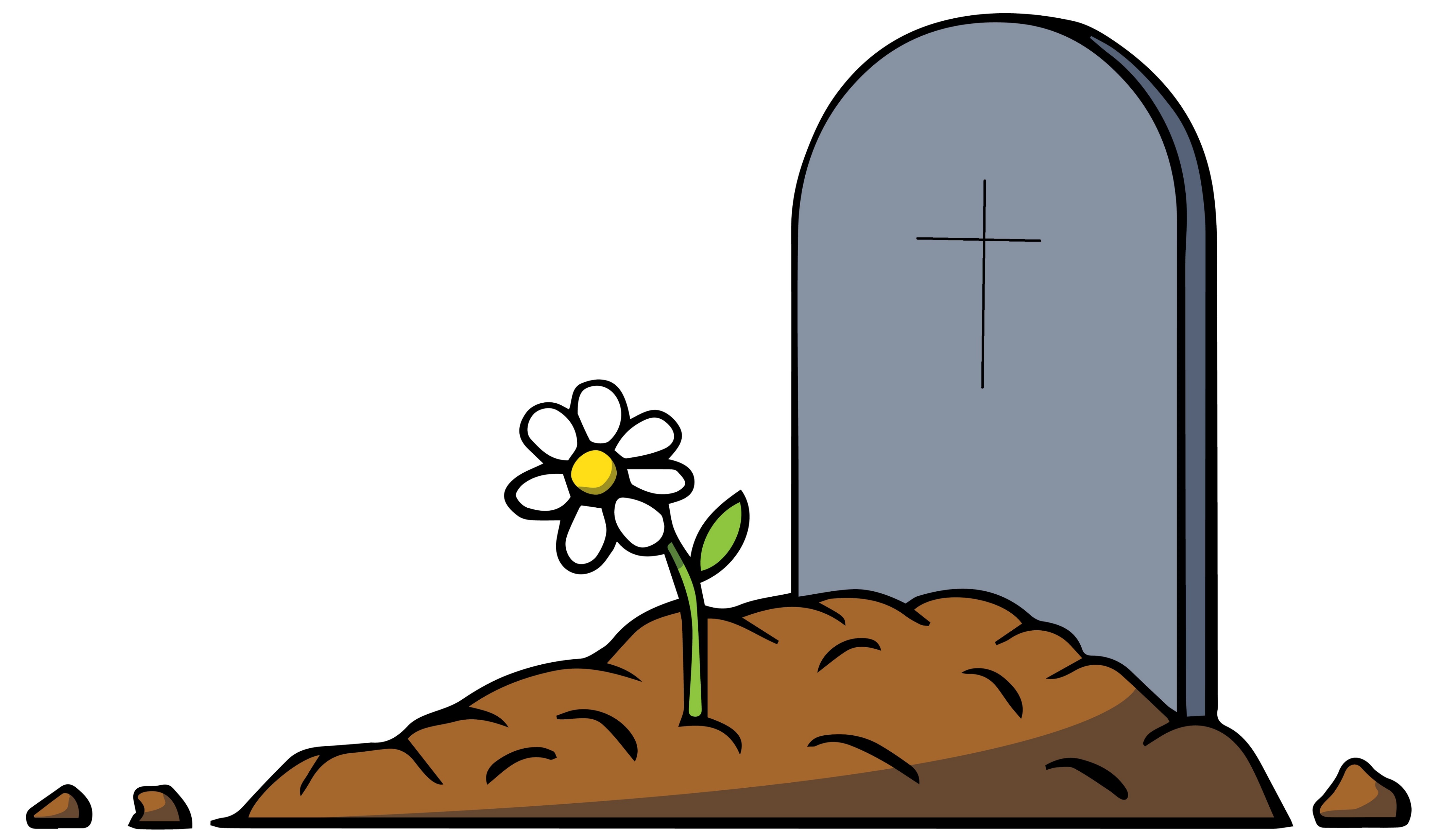 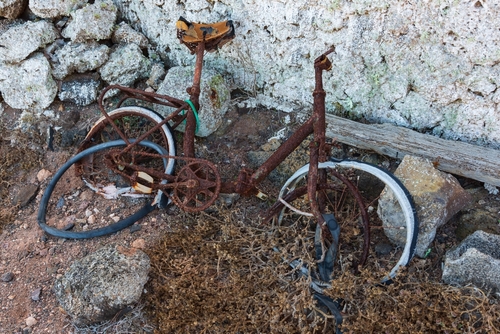 leegroven
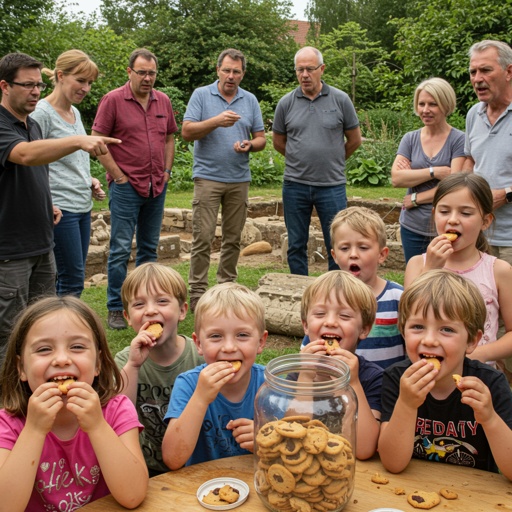 Op de woordmuur:
de berg
de vallei
= sterke verhoging in het aardoppervlak 
 
 
  




Wij wilden deze berg gaan beklimmen.
= het grote dal tussen twee bergen in
 
 
 
 
   


Was de fiets verdwenen in een mysterieuze vallei?
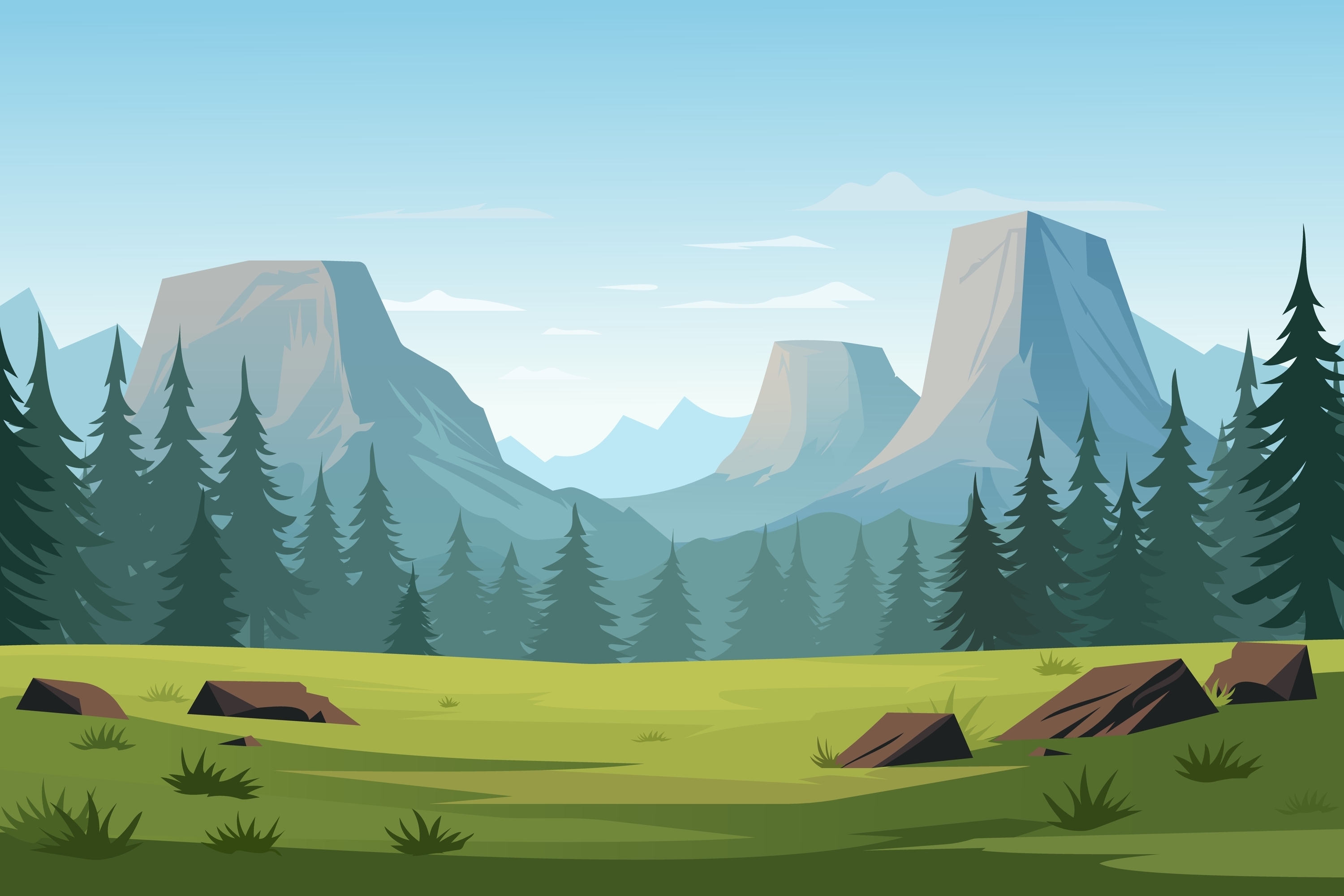 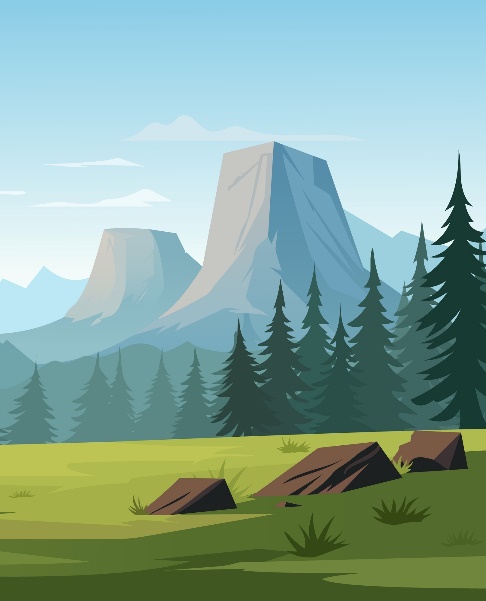 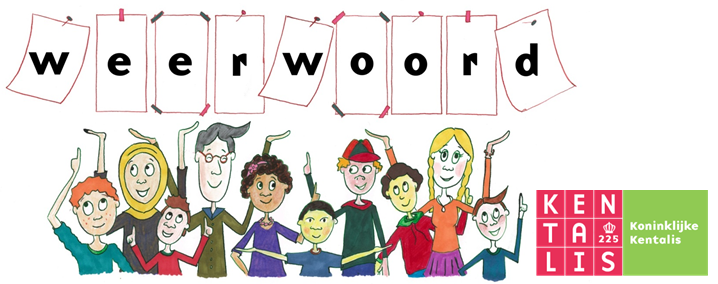 bijvullen
leegroven
= iets erbij doen
 
 
 
  



De buurvrouw vulde de koekjespot weer bij.
= op een wilde manier alles stelen
 
 
 
 
   

Niemand zag dat de kinderen de koekjespot leegroofden.
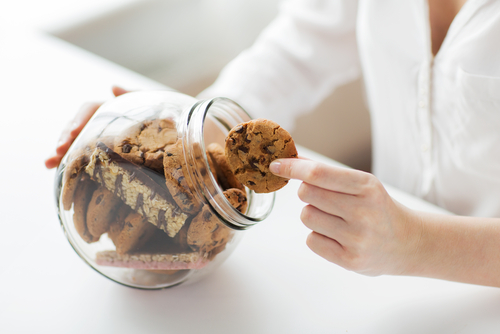 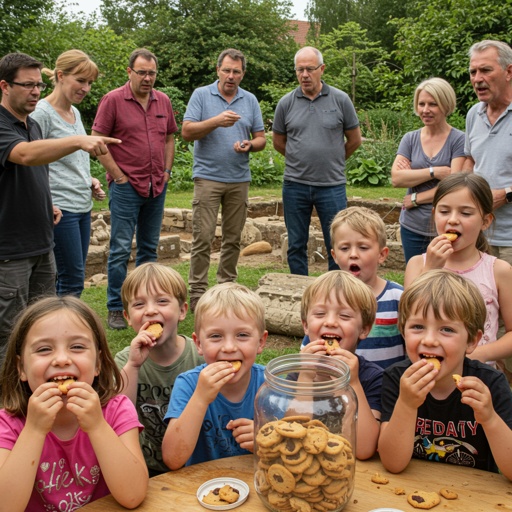 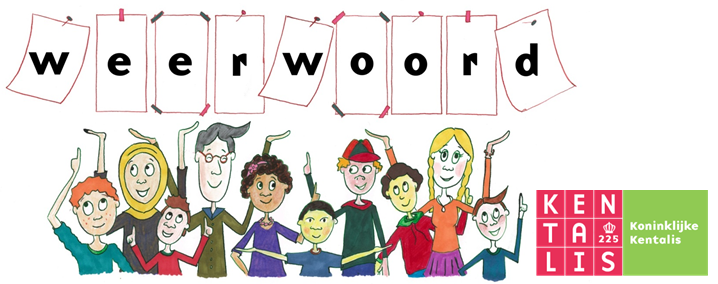 verschillend
vergelijkbaar
= niet hetzelfde
 
 
 
  



Hoe de fiets van Sam er eerst uit zag, en nu, was echt verschillend.
= lijkend op

 
 
 
 
   

De fiets van Sam was vergelijkbaar met een oude fiets van 100 jaar.
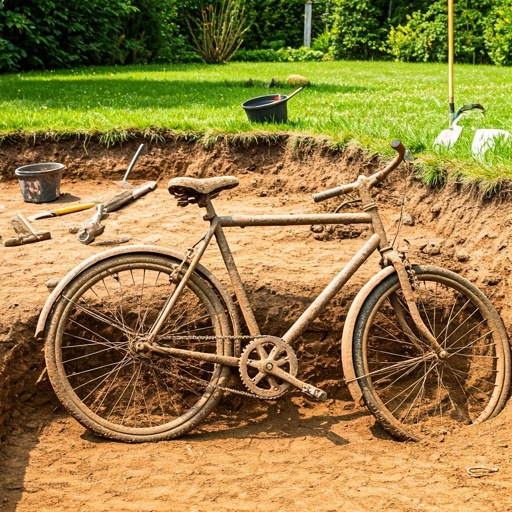 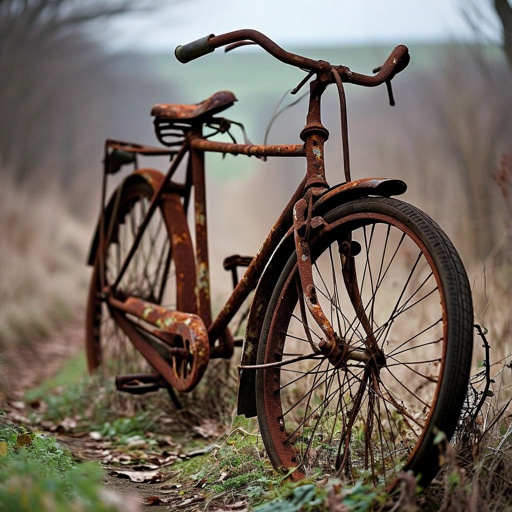 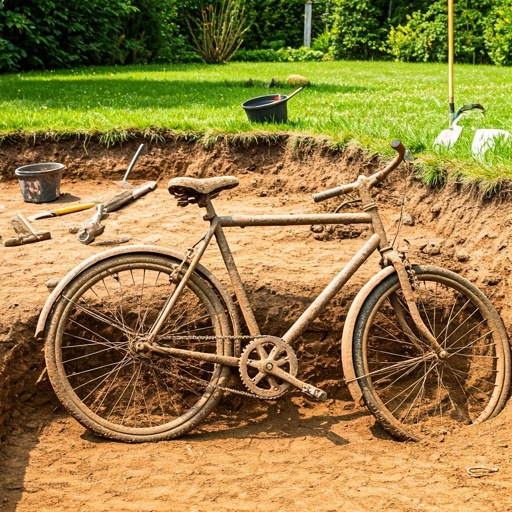 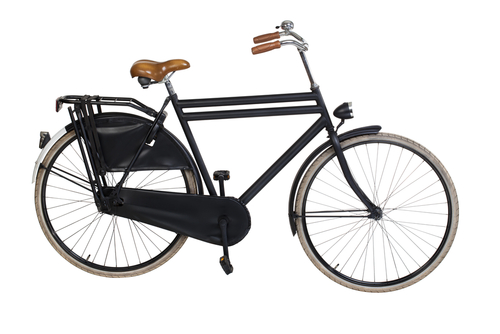 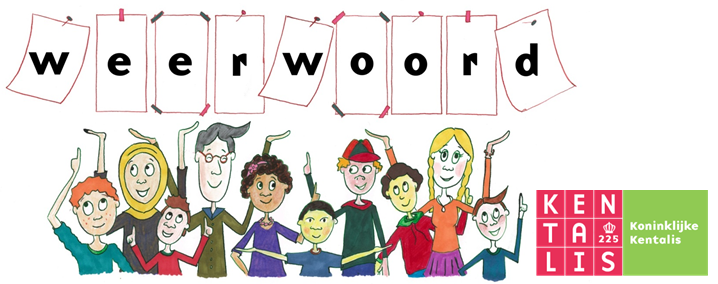 de echtgenoot
de echtgenote
= de vrouw met wie iemand getrouwd is
 
 
 
 
   

De echtgenote van de man gaf iedereen koffie.
= de man met wie iemand getrouwd is
 
 
 
  


De echtgenoot van de vrouw was druk aan het graven.
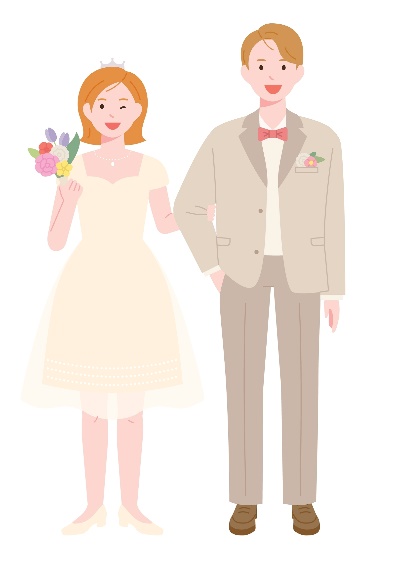 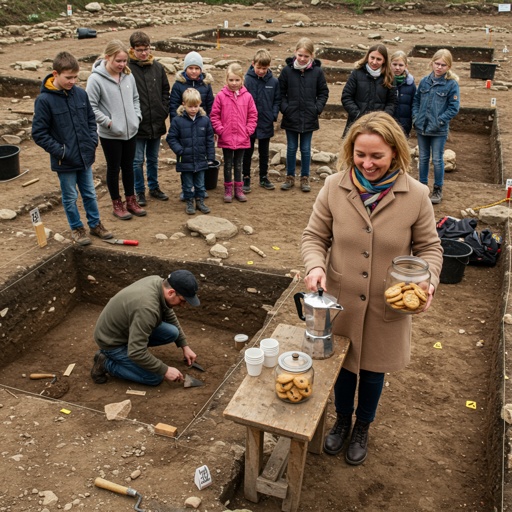 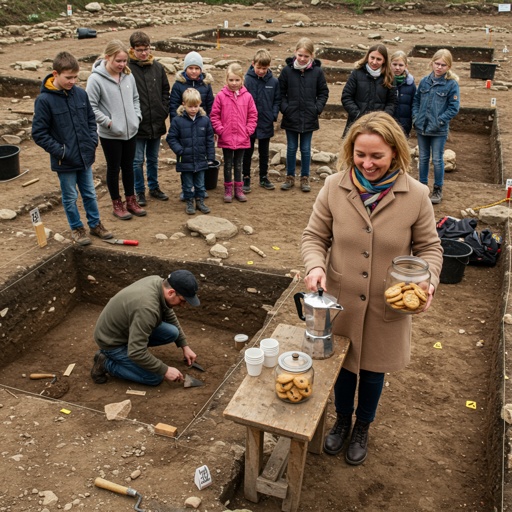 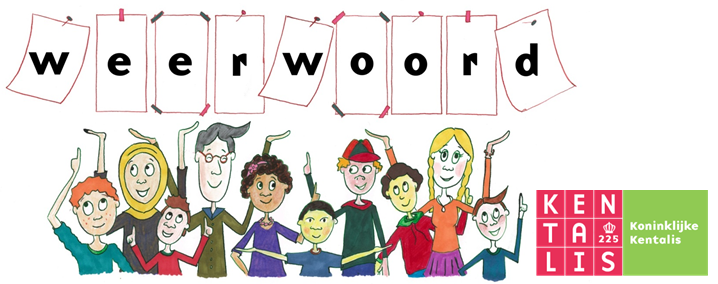 geboren worden
overlijden
= op aarde komen
 
 
 
  


Hij is net geboren.
= doodgaan, sterven

 
 
 
 
 Zij is aan het overlijden.
 
 

   De fiets van Sam was echt overleden.
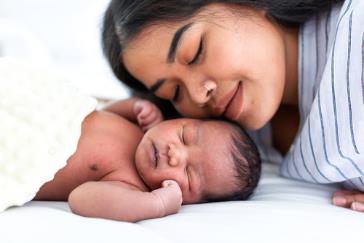 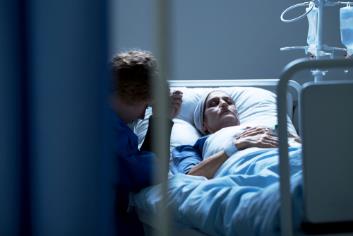 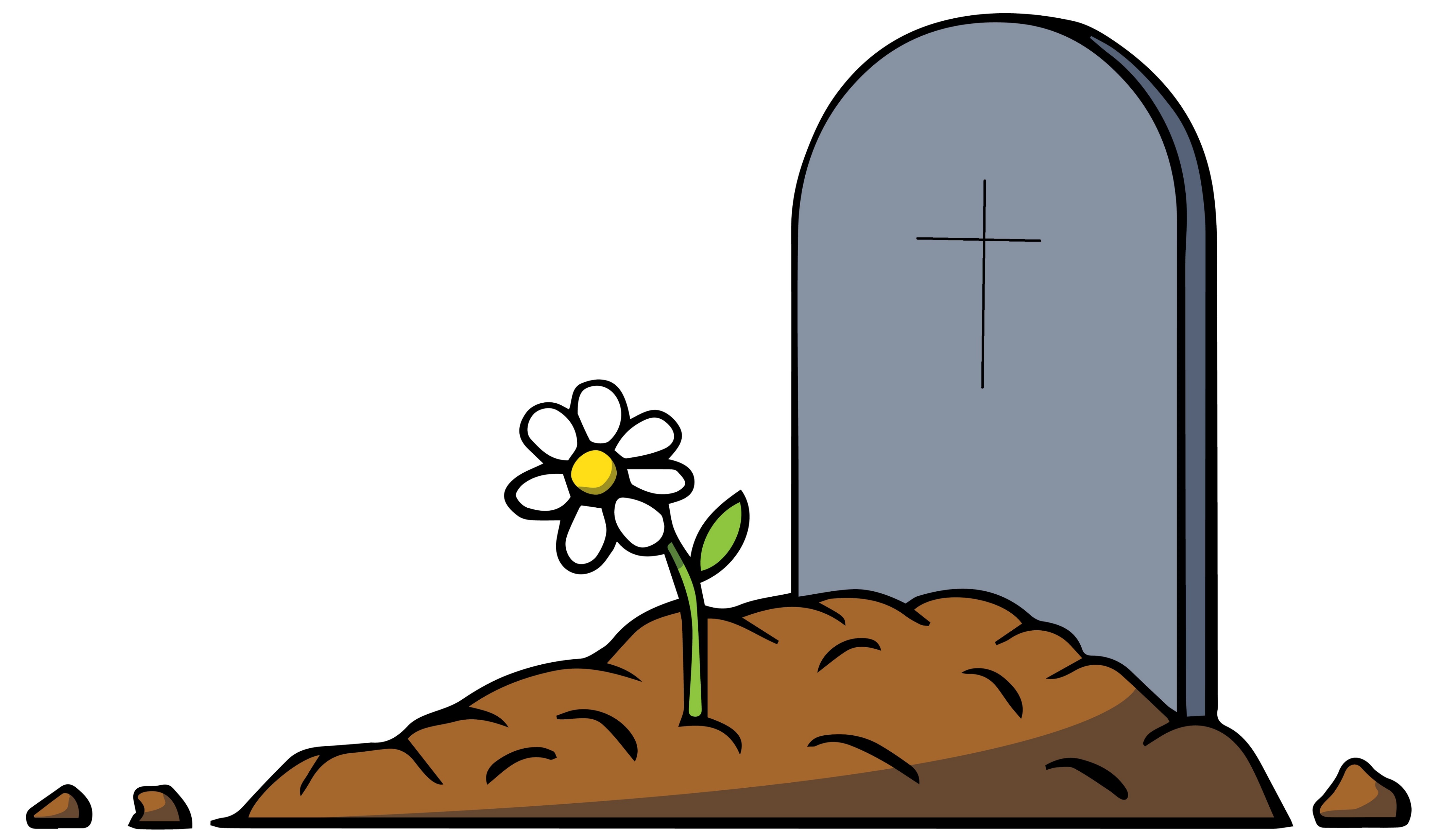 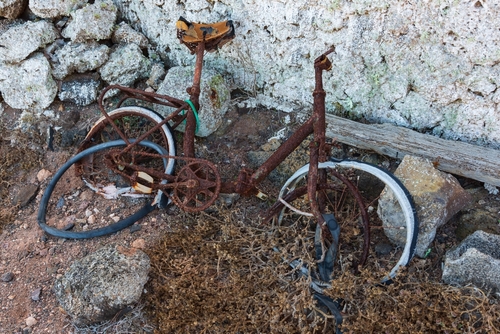 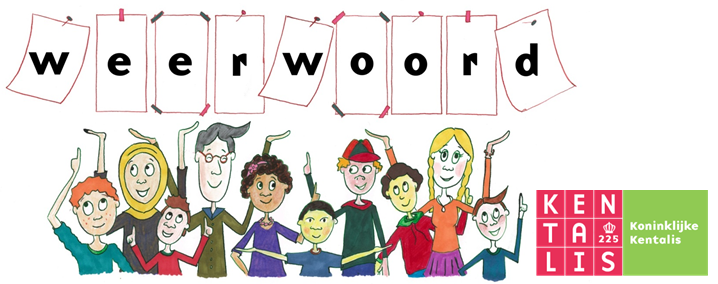 de spullen van Sam
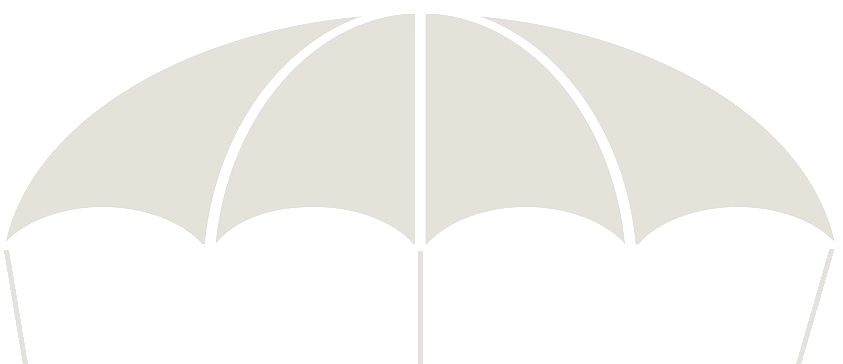 behoren tot
= horen bij
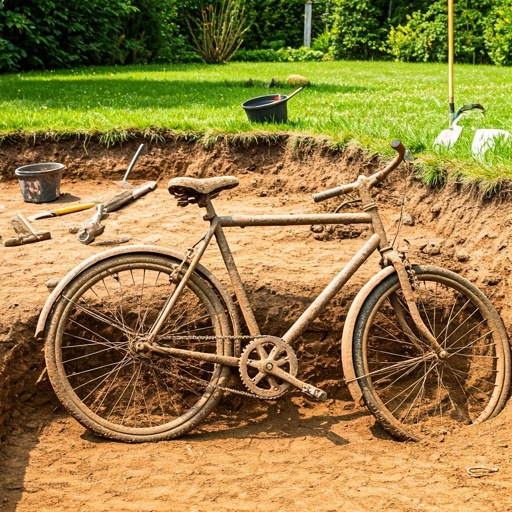 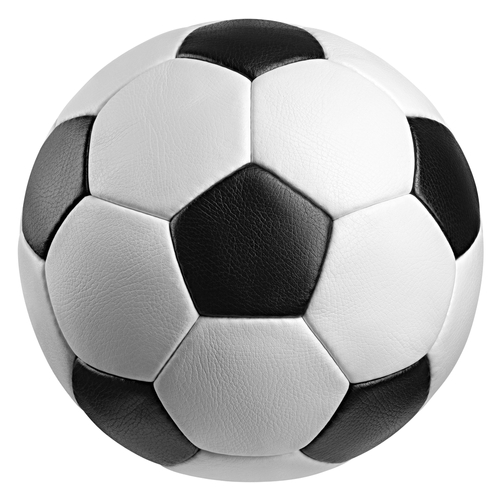 De kapotte fiets behoort bij Sam, net als deze voetbal. Die is ook van Sam.
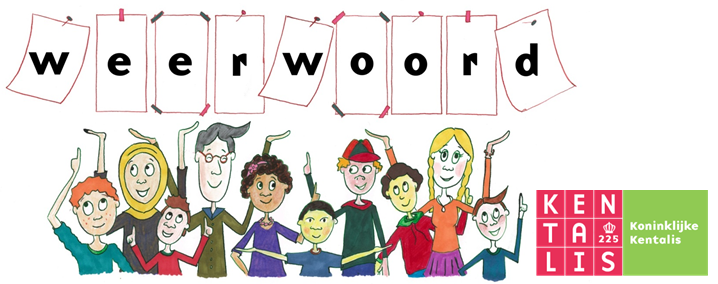 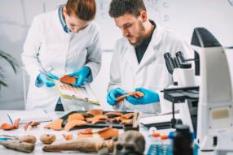 onderzoeken
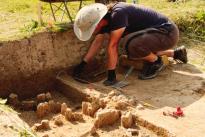 de archeoloog
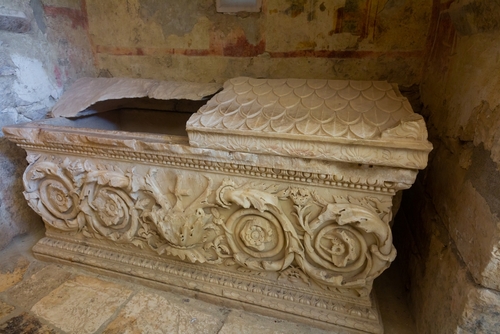 = iemand die in de grond zoekt naar spullen van vroeger
de graftombe
de vondst
= dat wat je vindt
= het bouwwerk waarin een belangrijk persoon begraven ligt
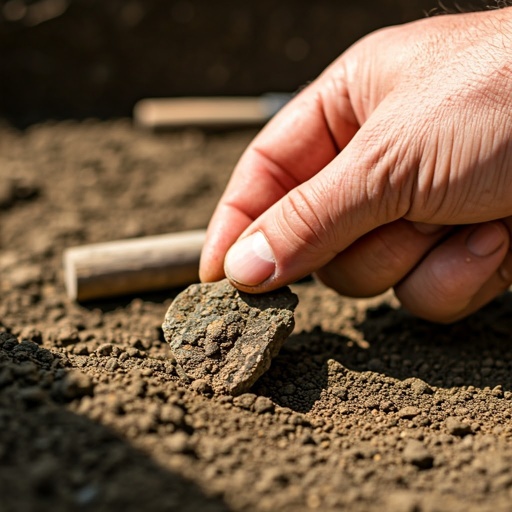 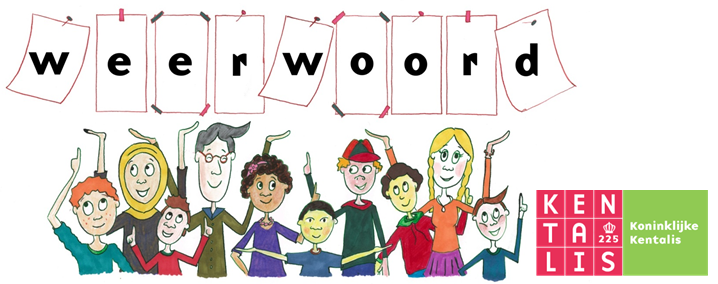 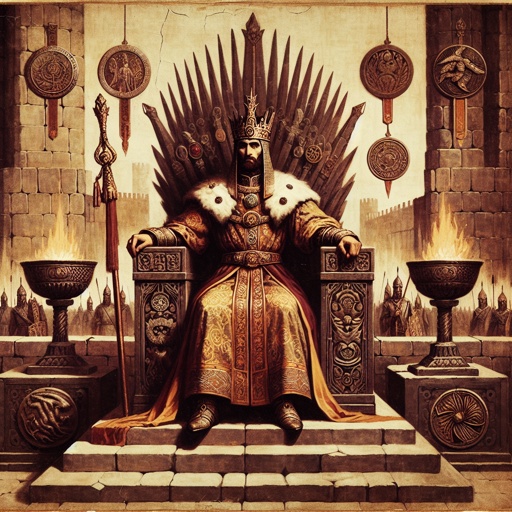 de koning
regeren
= besturen, een land leiden
de minister
de tweede kamer
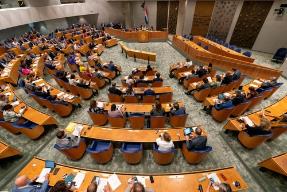 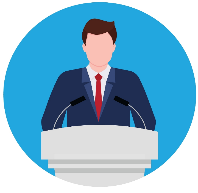 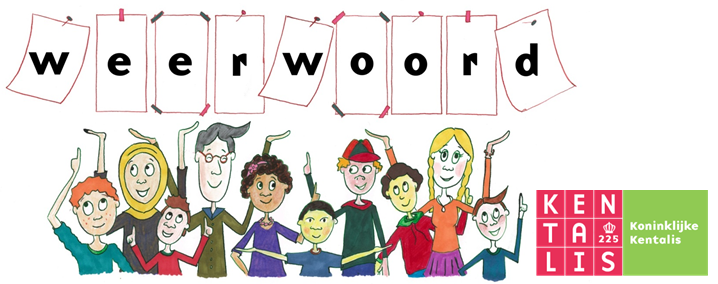 der= van de









Misschien wel een graftombe der koning.
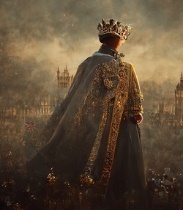 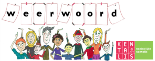